"Възможности за потребители и търговци при работещ пазар на балансираща енергия"
инж. Васил Петев
Съдържание




Малко директиви и регламенти

Прогнозиране, графици

Балансиране – възможности 

Решение - ИКТ

Примери

Изисквания  на ENTSO_E от 01.01.2015
Въпроси
“Не можем да решим проблемите, като използваме същия начин  на мислене, който сме използвали, когато сме ги създавали.” 
Алберт Айнщайн
Малко директиви и регламенти
Директива 2010/31/EU of 19/05/2010 за енергийното потребление на сградите (преработена)

Транспониране от страните членки до 2 години след влизане в сила (Юли 2012) 

Член 9: сгради с почти нулево потребление на енергия, страните членки трябва да осигурят:
• (a) до 31 Декември 2020, всички нови сгради да бъдат с почти нулево потребление на енергия ; и
• (b) след 31 Декември 2018, новите сгради, използвани за публична дейност или публична трябва да бъдат с почти нулево потребление на енергия
Малко директиви и регламенти
Директива 2010/31/EU of 19/05/2010 за енергийното потребление на сградите (преработена)


Почти нулевото потребление на енергия изисква:

използването на значително ниво ВЕИ интегрирани в сградите;

интегрирани EMS;

Нови бизнес отношения потребител – доставчик/снабдител
Малко директиви и регламенти
Директива 2010/31/EU създава коренно различна бизнес среда за ВСИЧКИ участници на пазарите на енергия
Малко директиви и регламенти
Директива 20120/27/EU of 19/05/2010 за енергийна ефективност


Според тази Директива, от 1 януари 2014 г., целта на задължените лице се покачва от 1% от обема на годишните продажби на енергия за крайните клиенти до 1.5%

Вкл. търговците на енергия към крайните потребители

Търговците на енергия могат заедно с енергията да предлагат и енергийни услуги за подобряването на енергийната ефективност на своите клиенти,  в изпълнение на задълженията си по Директивата.
Малко директиви и регламенти
Регламент  (ЕС)  №  714/2009 относно условията за достъп до мрежата за трансграничен обмен на електроенергия


Регламент (ЕС) 1227/2011 относно интегритета и прозрачността на пазара за търговия на едро с енергия


Регламент(ЕС) № 543/2013 а представяне и публикуване на данни на пазарите за електроенергия
Прогнозиране, графици
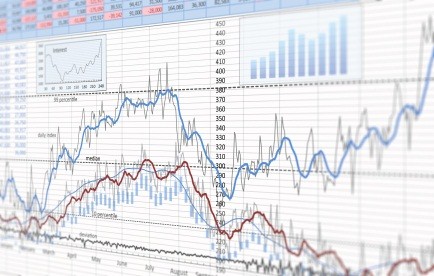 Прогнозиране, графици
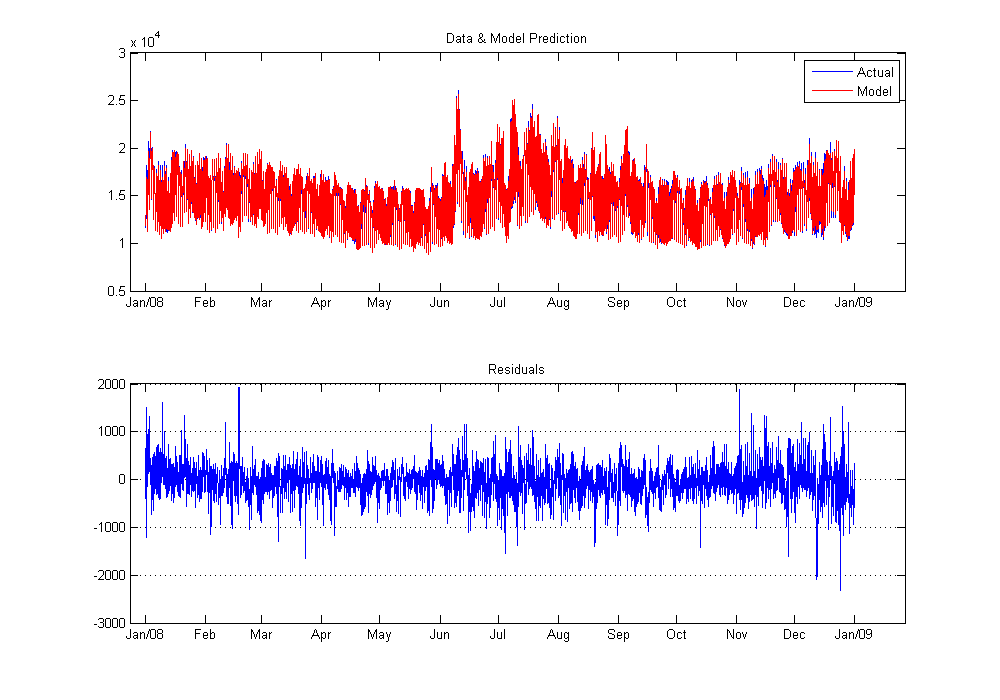 Прогнозиране, графици
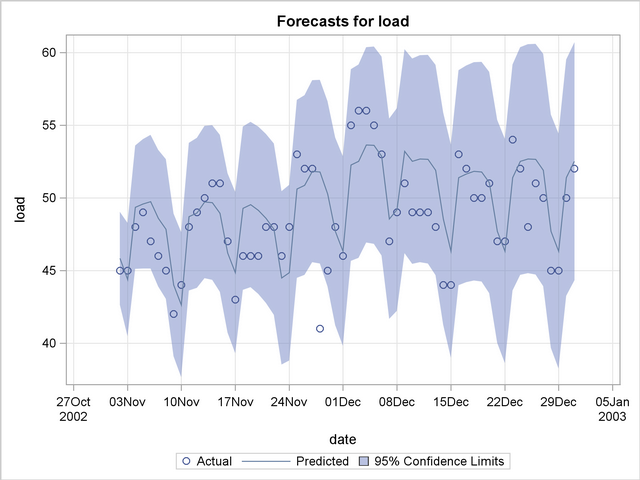 Прогнозиране, графици
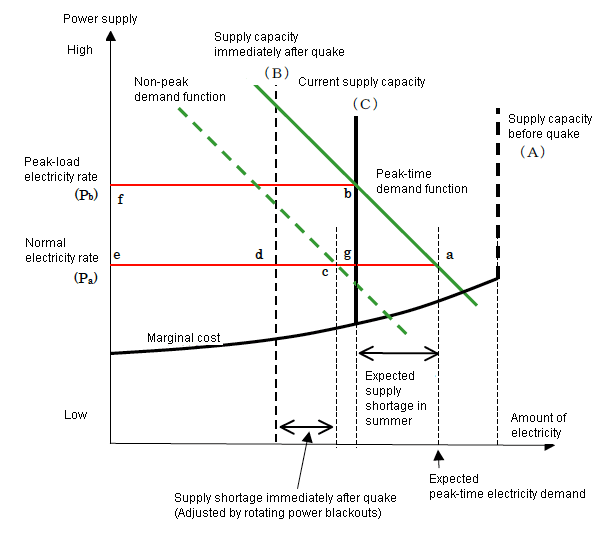 Прогнозиране, графици
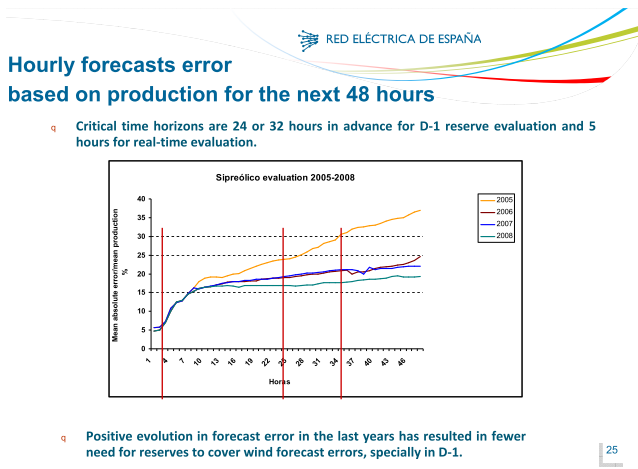 Прогнозиране, графици
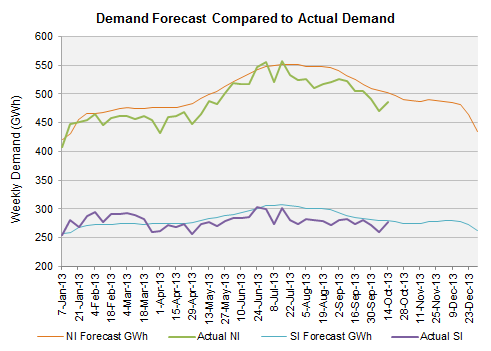 Прогнозиране, графици
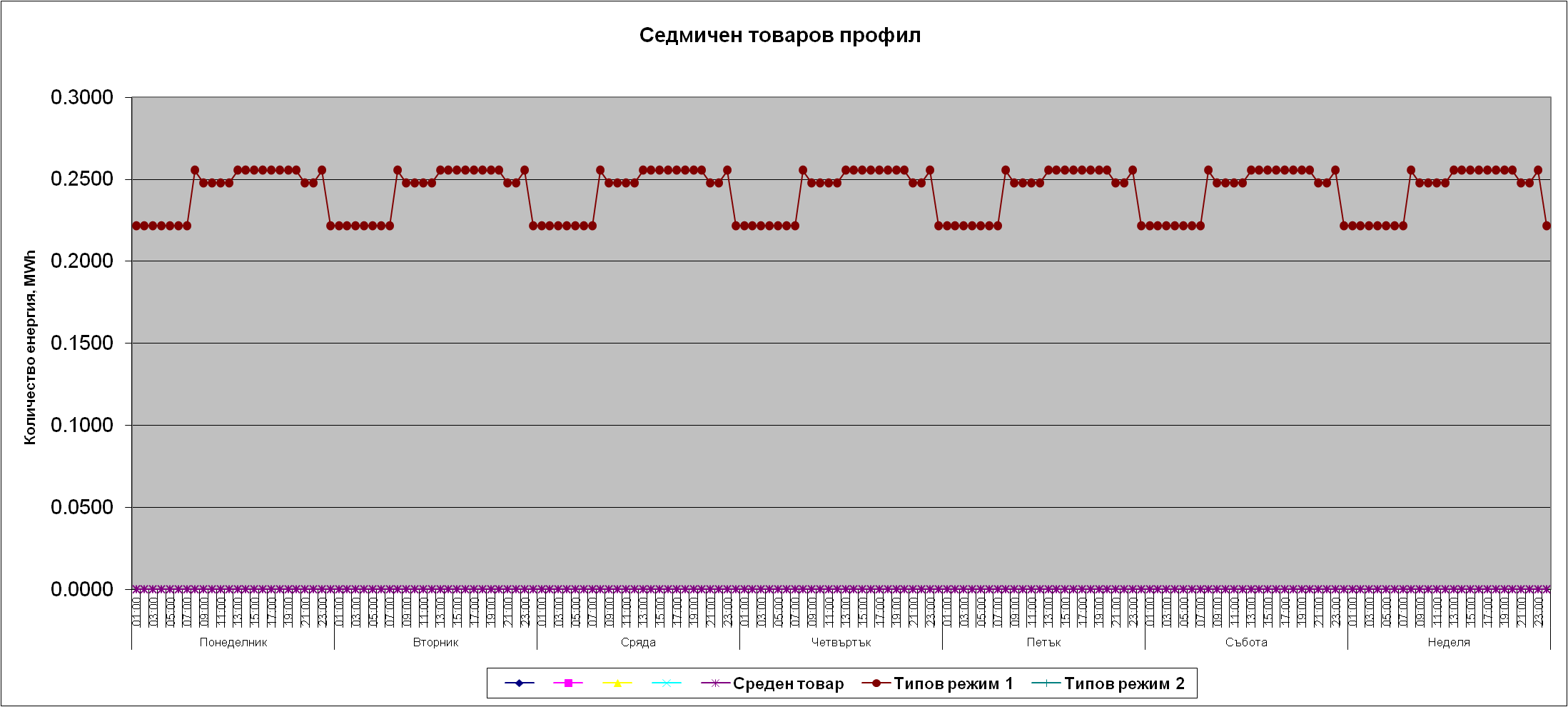 график на потребител
Прогнозиране, графици
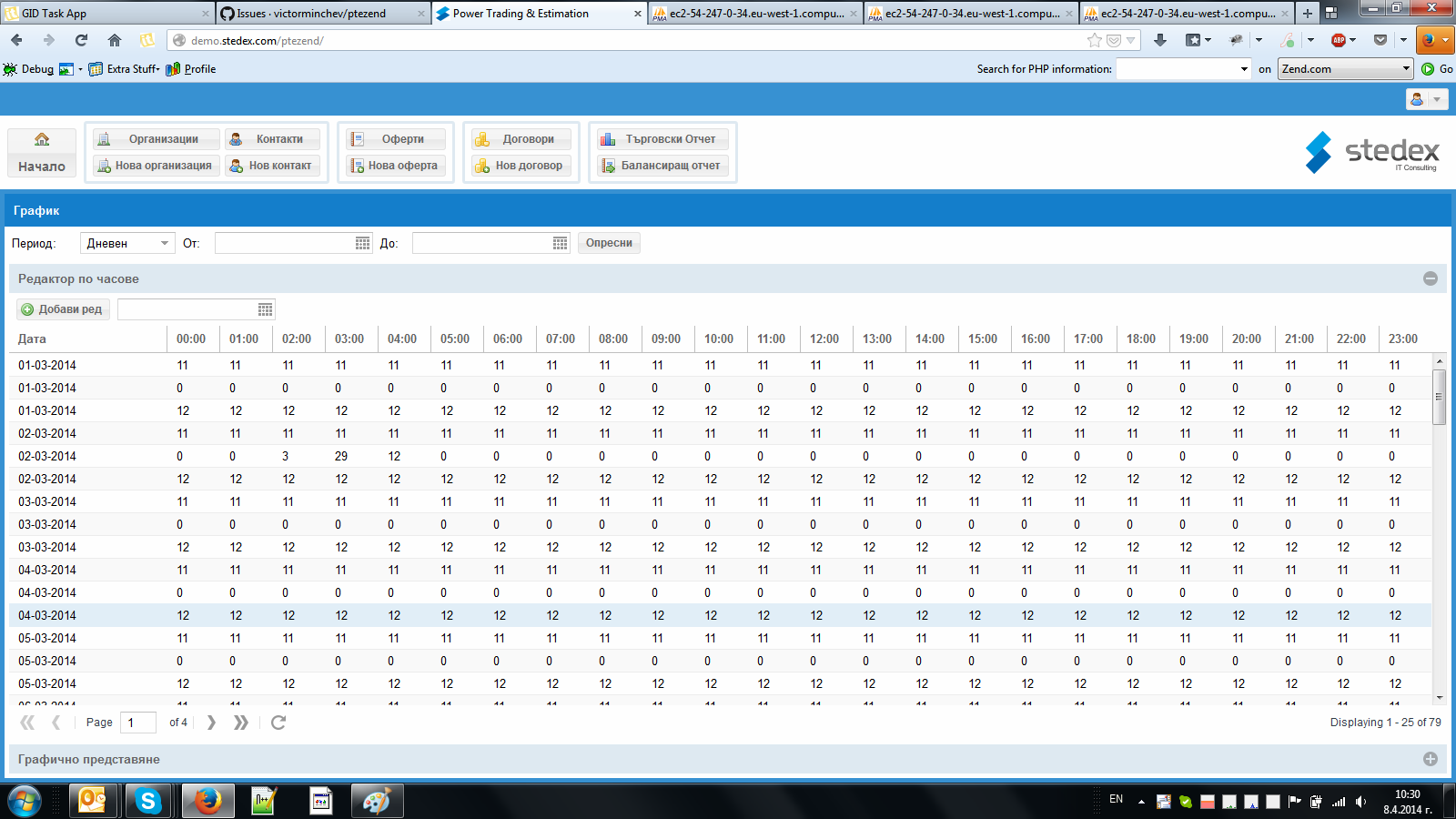 Прогнозиране, графици
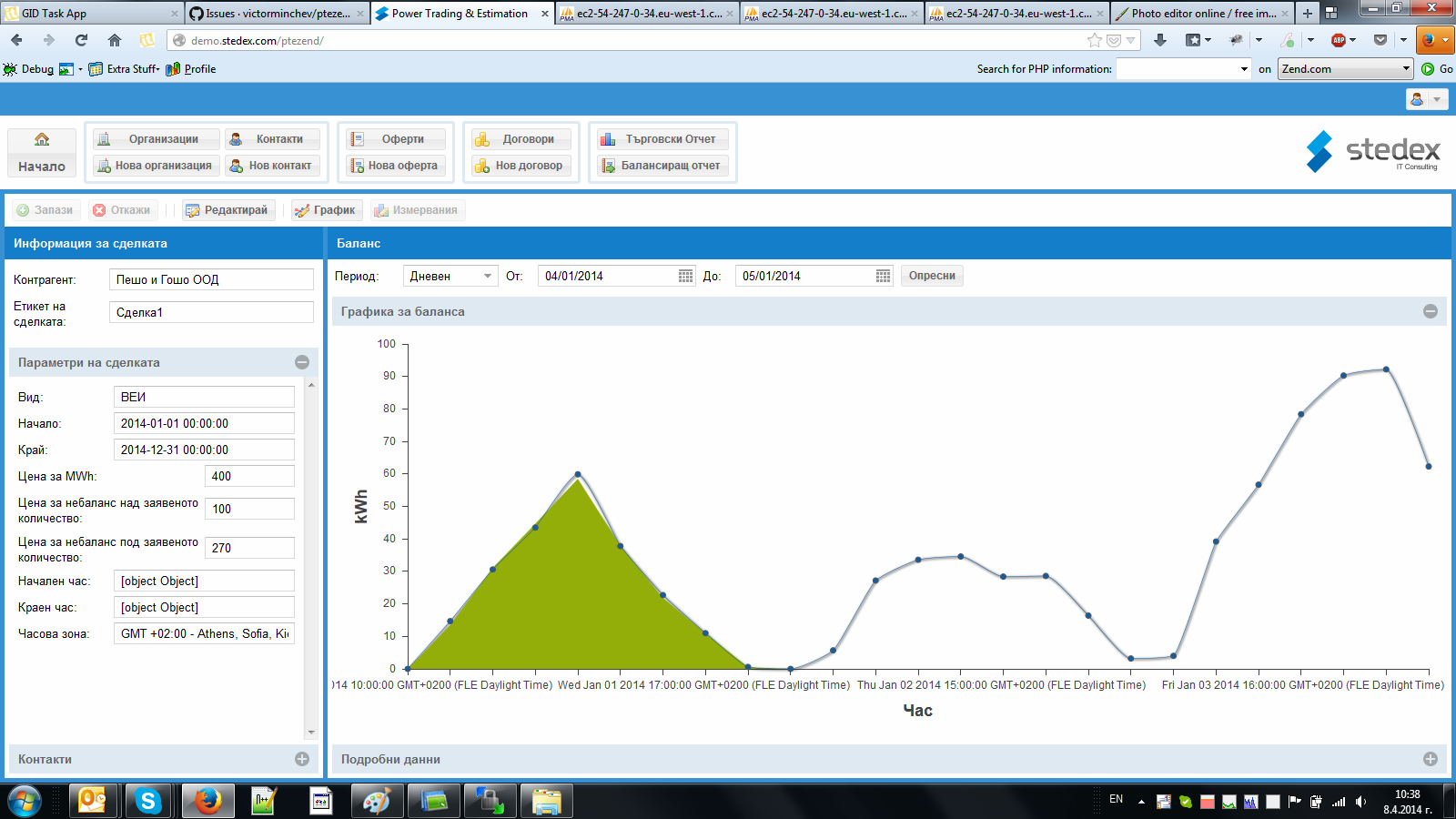 Прогнозиране, графици
Данни от електромери

Метео данни

Данни за производство

Исторически

В реално реме

Прогнозни
От

Потребители

Търговци

Производители

Оператири

Доставчици на данни…..
Information / Data Flows
Financial / legal
Relations /rules
Reliability & Security of:
Supply
Services
Finances
Data
Predictability
Transparency
Пазарът е навременен обмен и анализ на надеждна и сигурна информация
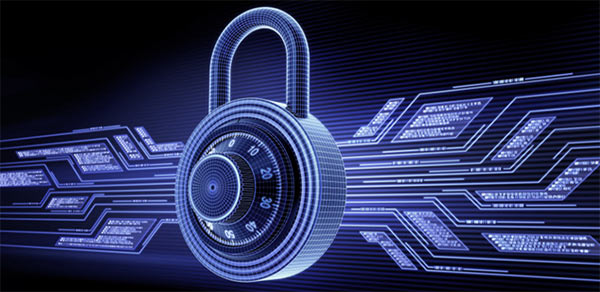 Пазарът е навременен обмен и анализ на надеждна и сигурна информация
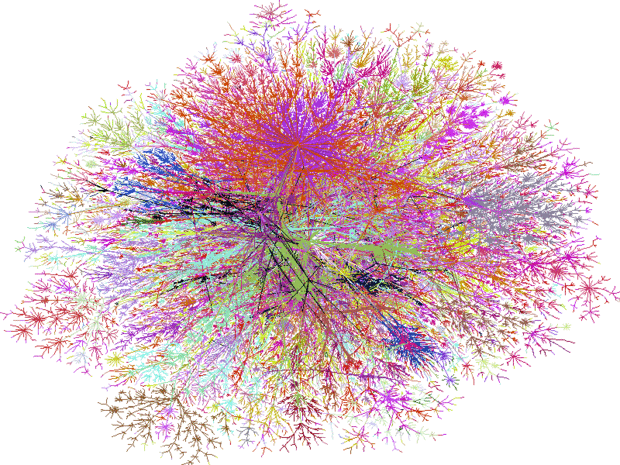 Пазарът е навременен обмен и анализ на надеждна и сигурна информация
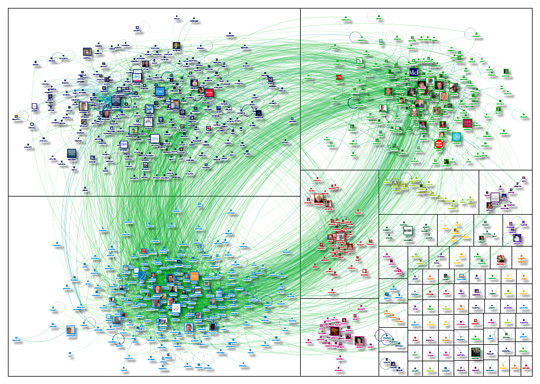 Стандарти, норми, правила
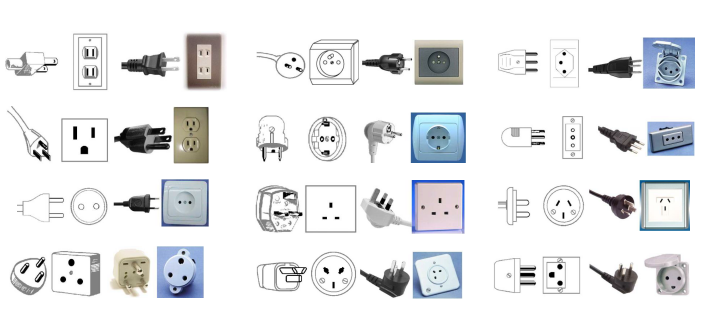 Trade Lifecycle:
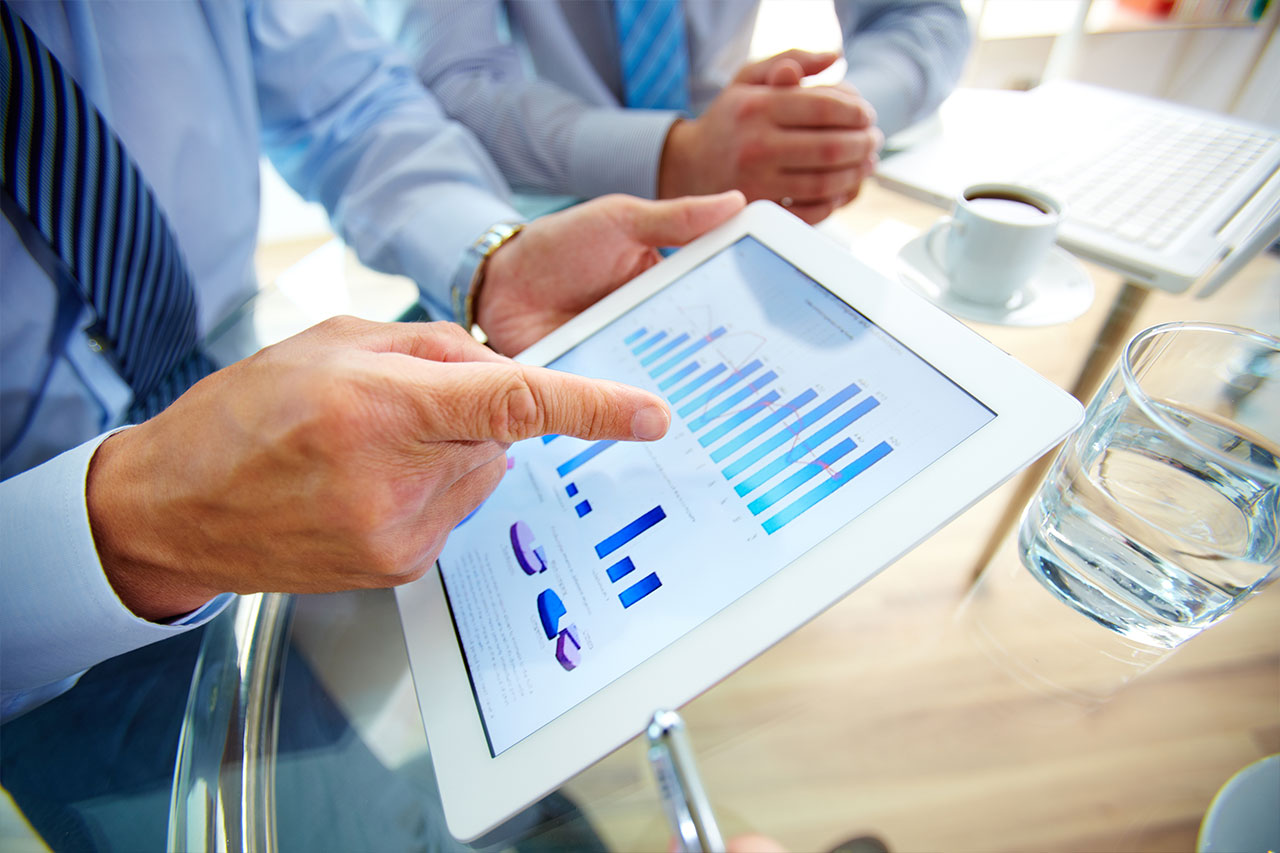 Pre-trade Decision Making
Pre-trade Risk Management
Order Entry and Management
Order Routing and Connectivity
Execution and Matching Systems
Bilateral Credit
Surveillance, Clearing and Risk Management
Reporting and Market Data
Commodities Market Matrix 


http://www.trayport.com
Пазарът е навременен обмен и анализ на надеждна и сигурна информация
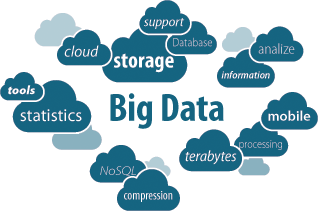 Пазарът е навременен обмен и анализ на надеждна и сигурна информация
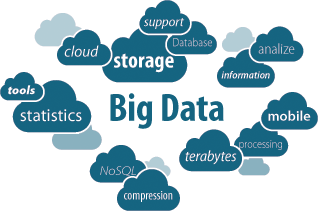 Cloud/IaaS/SaaS/….

Цени за имплементиране и поддръжка


Сигурност


Стандарти


Бързо обновяване

Количество информация => възможности
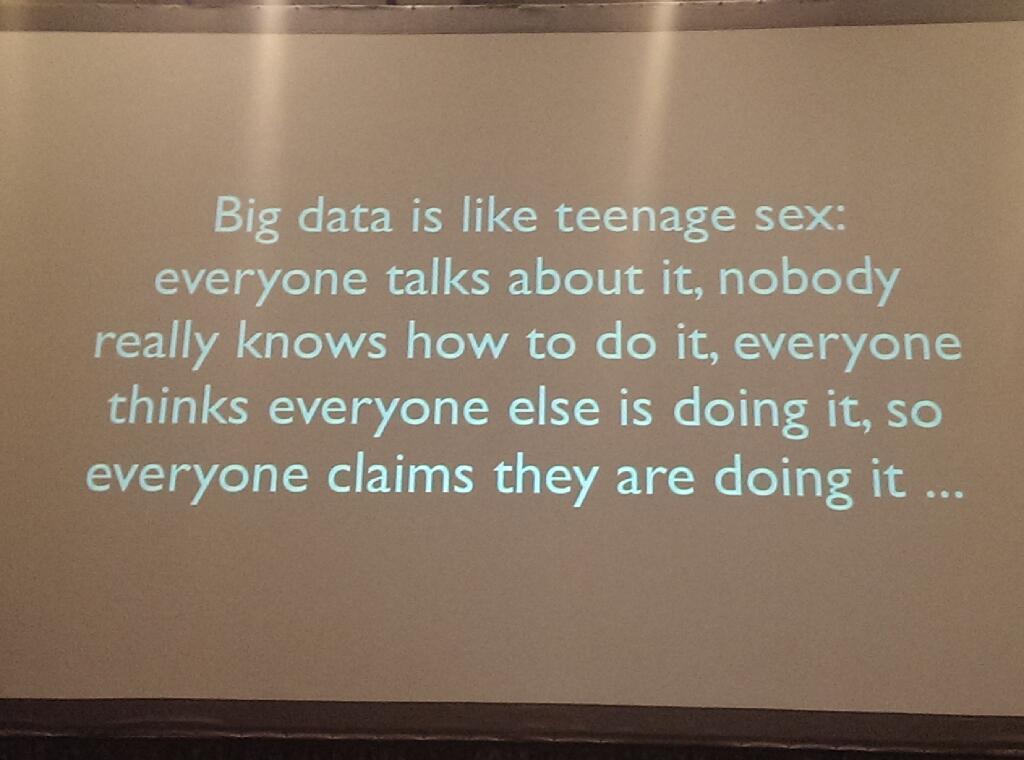 Dan Ariely
Прогнозиране, графици
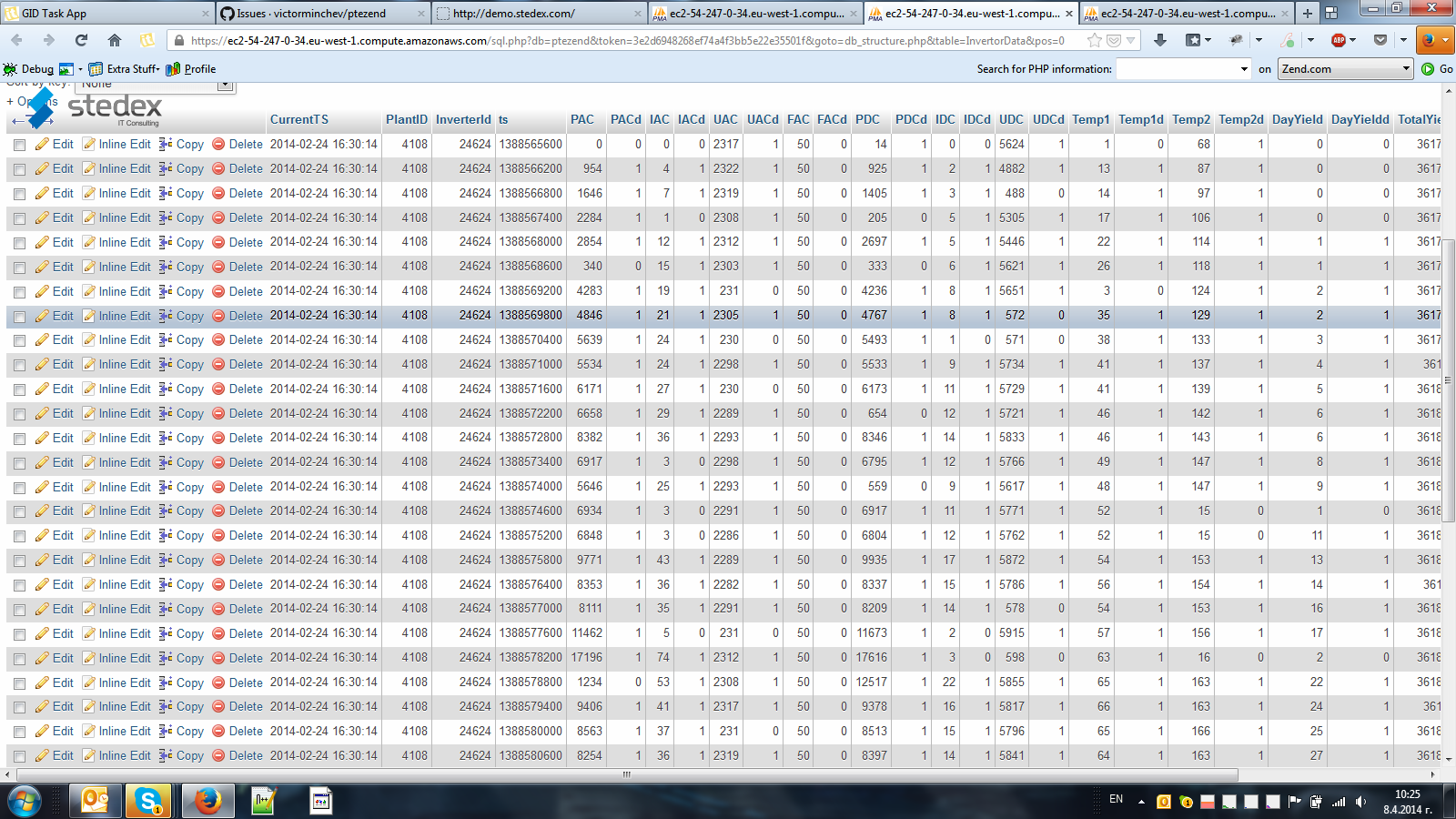 информация
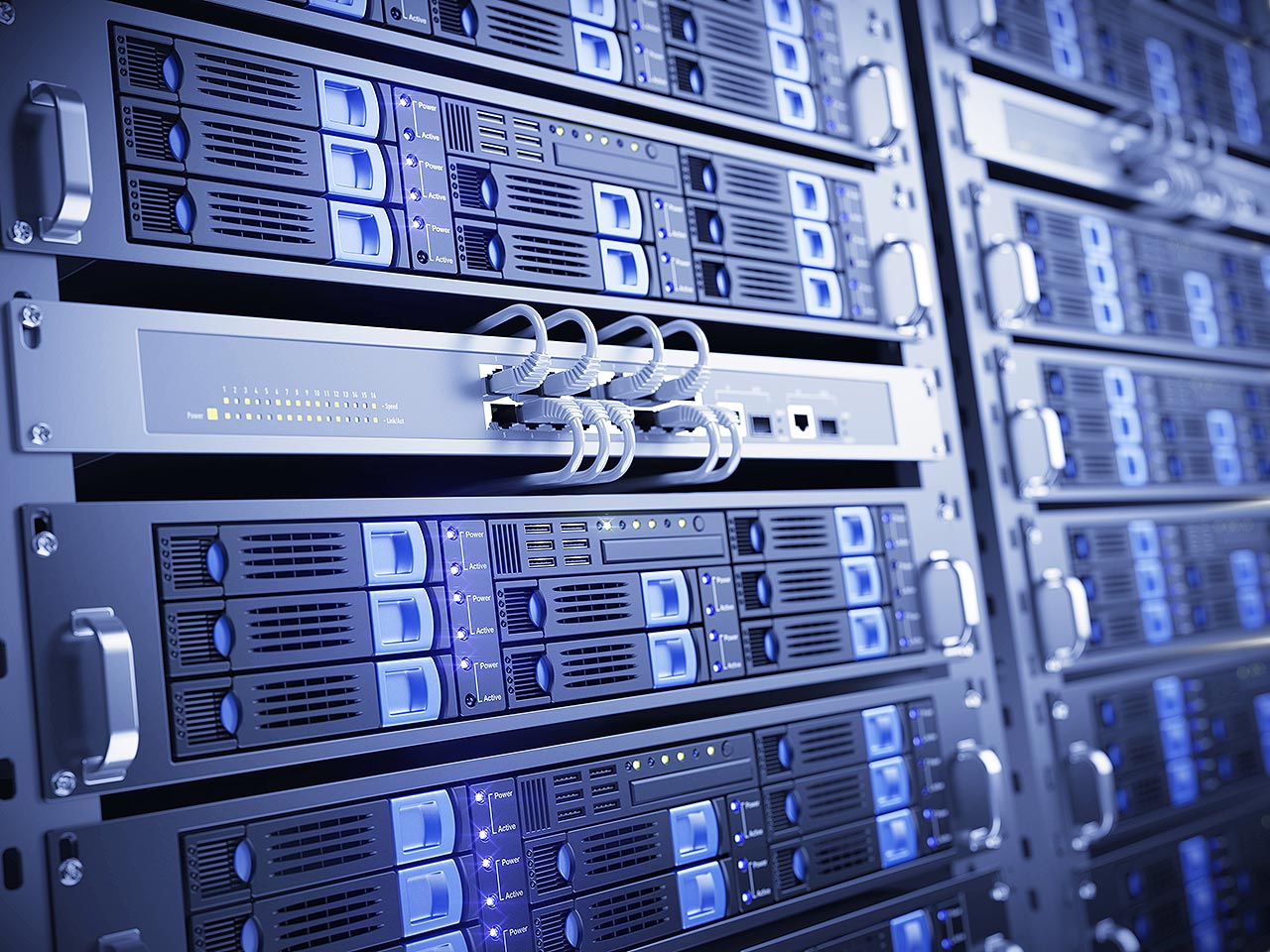 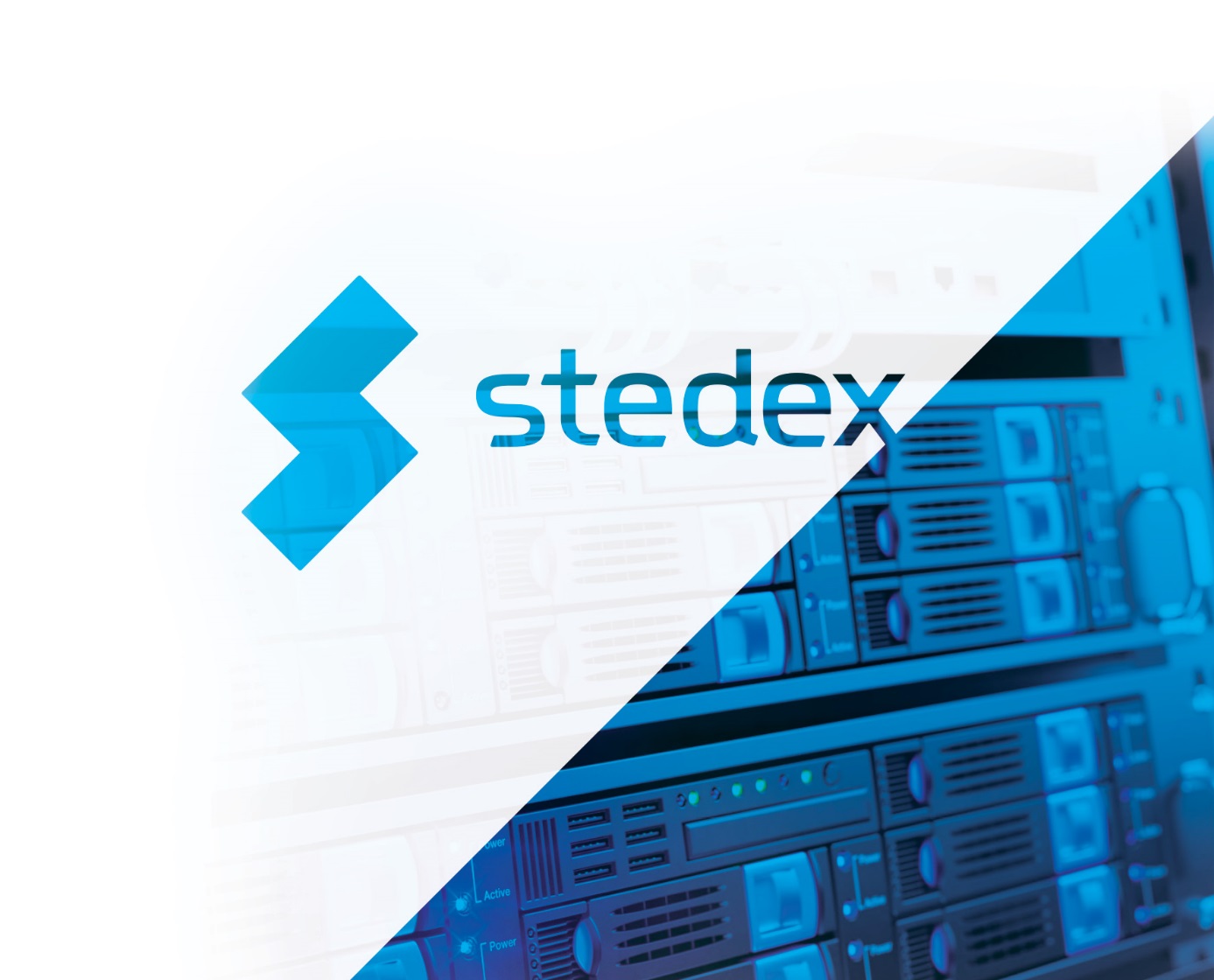 hardware
HARDWARE, SOFTWARE AND…
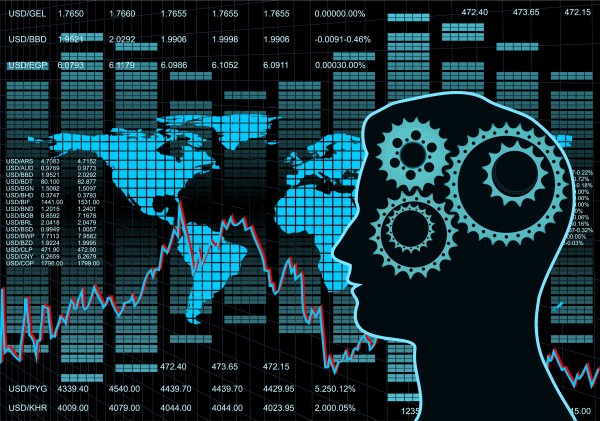 BRAINWARE
Пазарът е навременен обмен и анализ на надеждна и сигурна информация
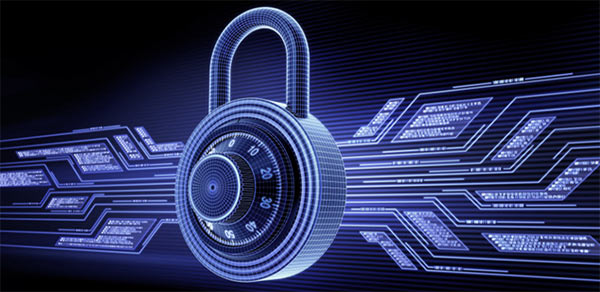 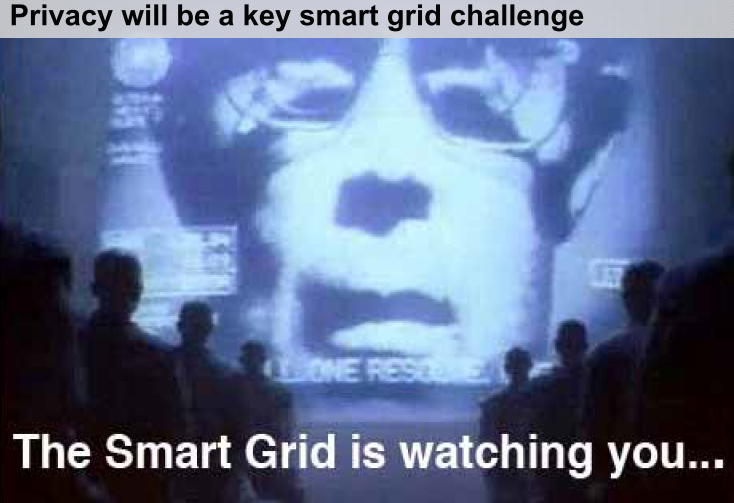 Security!
Сигурността и  поверителността - най-голямото предизвикателство за “умните мрежи”
Penetration Testing
The need for penetration testing

The  process
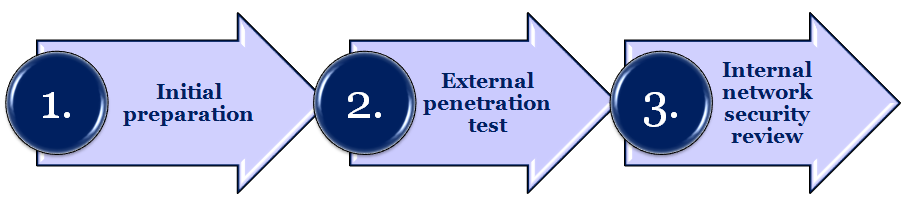 Сигурността и  поверителността - най-голямото предизвикателство за “умните мрежи”
The scope 


ISO 27001 / PCI DSS / COBIT

Information gathering

Network mapping

Vulnerability scanning

Vulnerability testing

Management reporting
Cross  utility балансиране
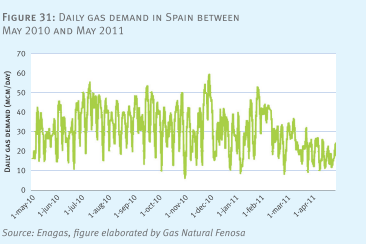 Source: RES Integration and Market Design Report, Euroelectric 2012
Примери
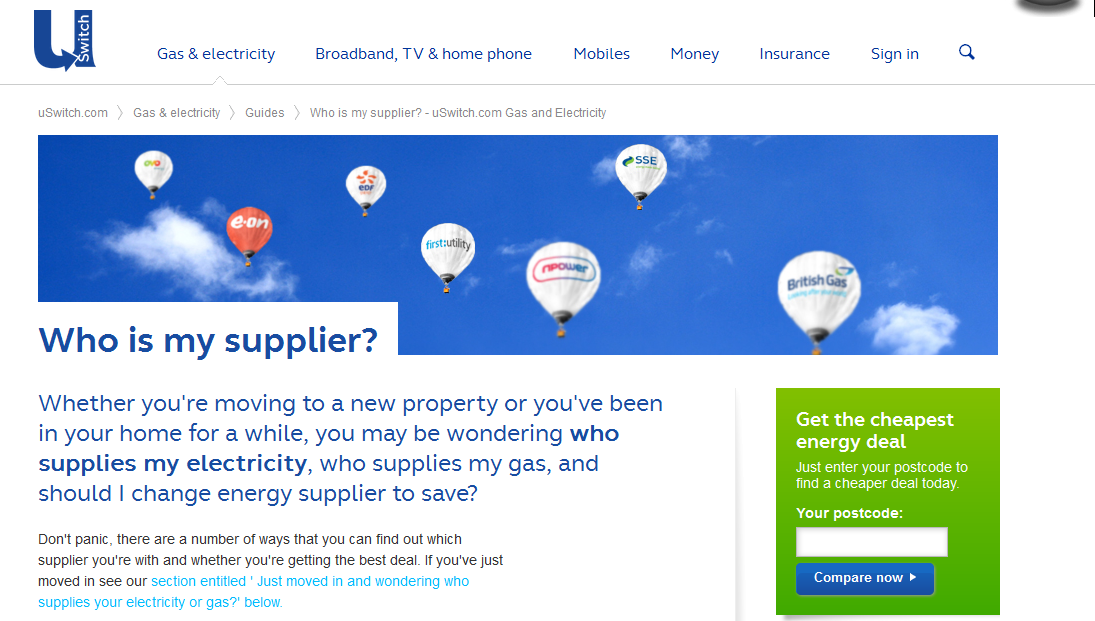 http://www.uswitch.com
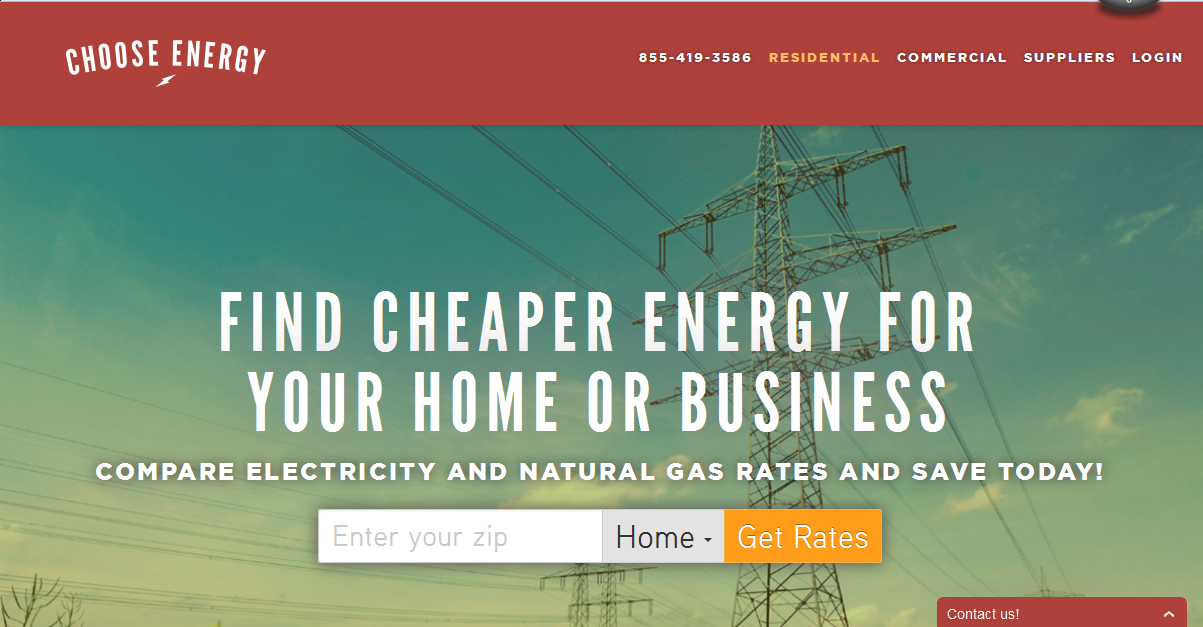 Примери
ю
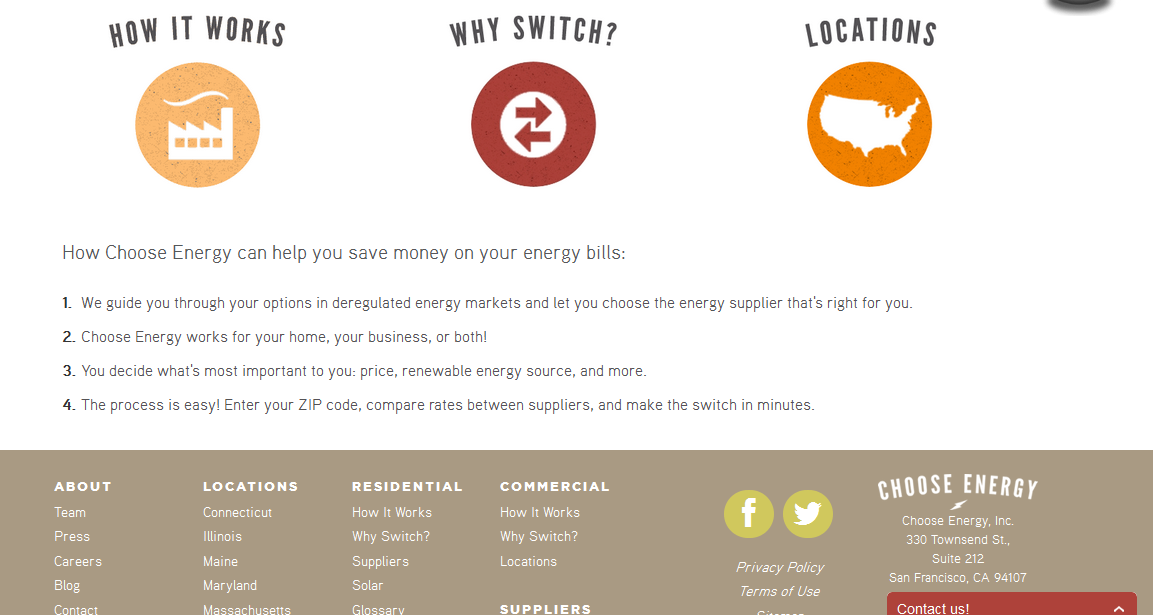 Скоро и в България …
https://www.chooseenergy.com/
Примери
VIRTUAL ENERGY STORAGE
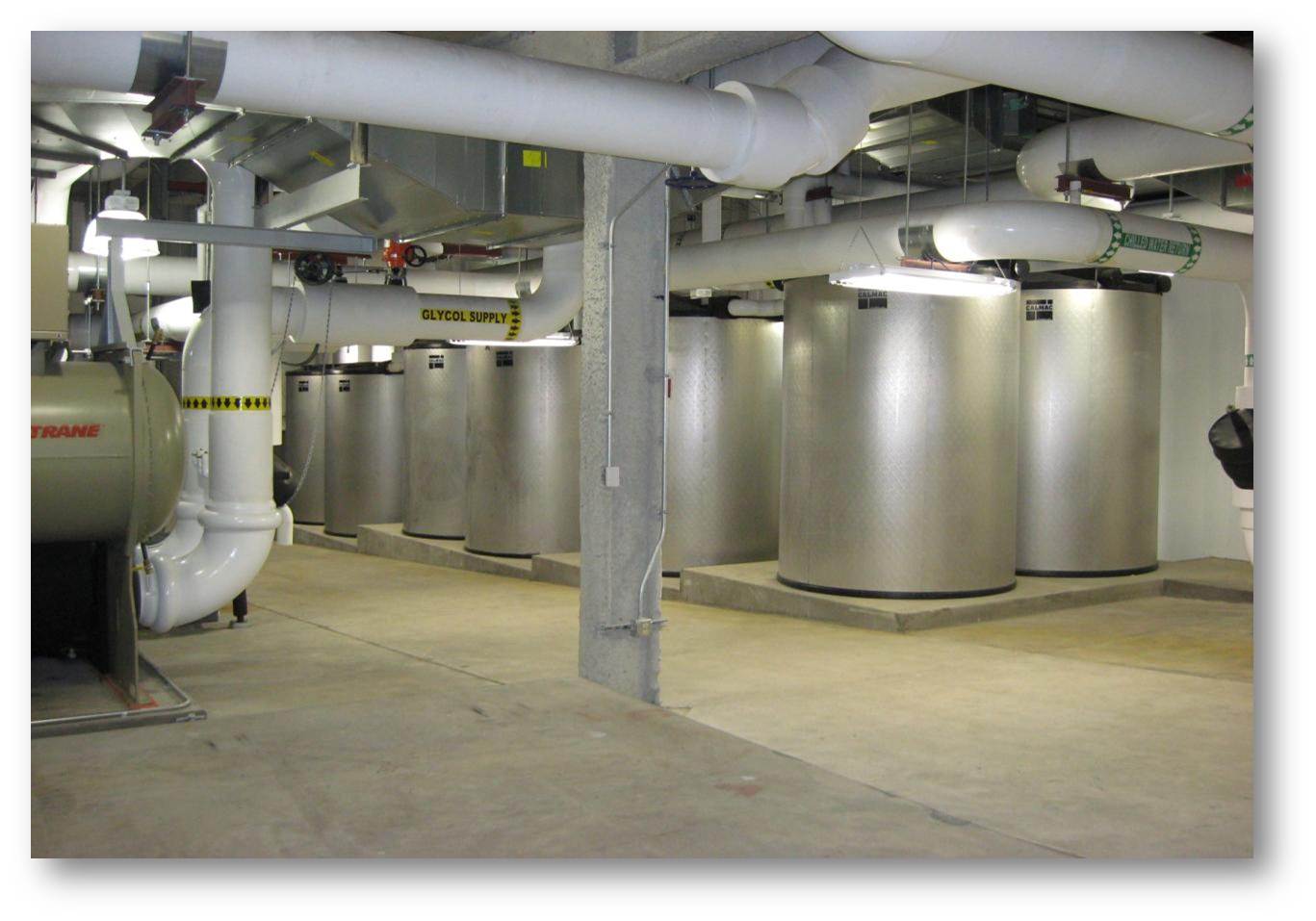 Примери
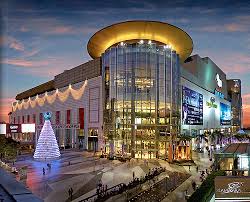 VIRTUAL ENERGY STORAGE
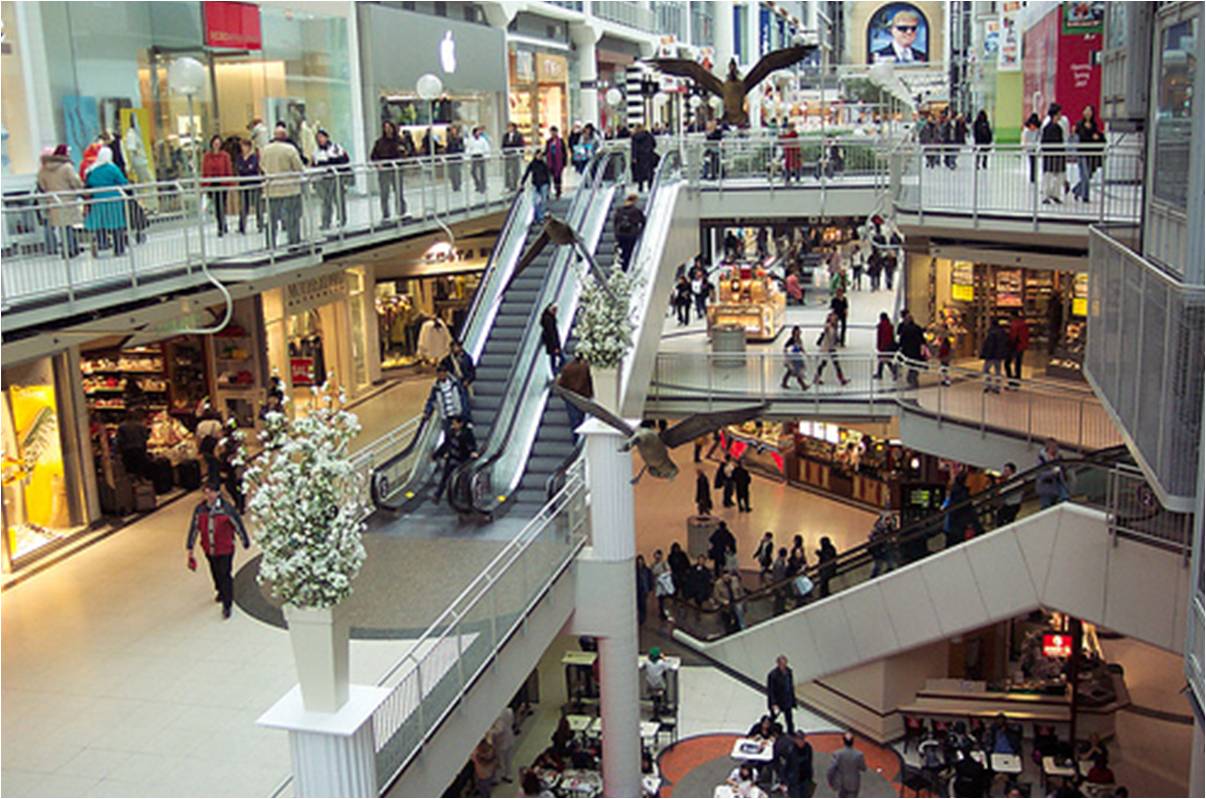 Примери
VIRTUAL ENERGY STORAGE
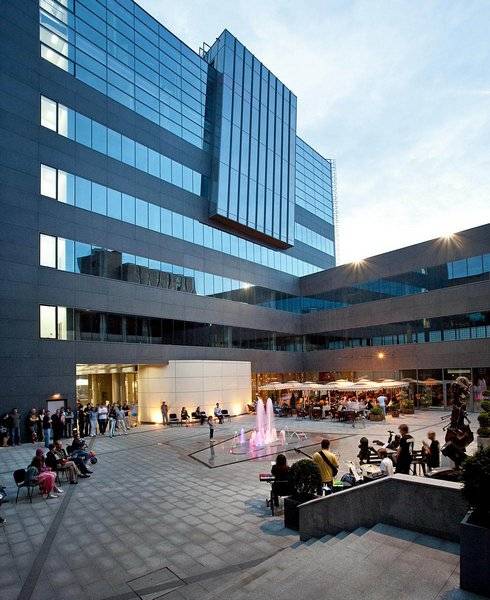 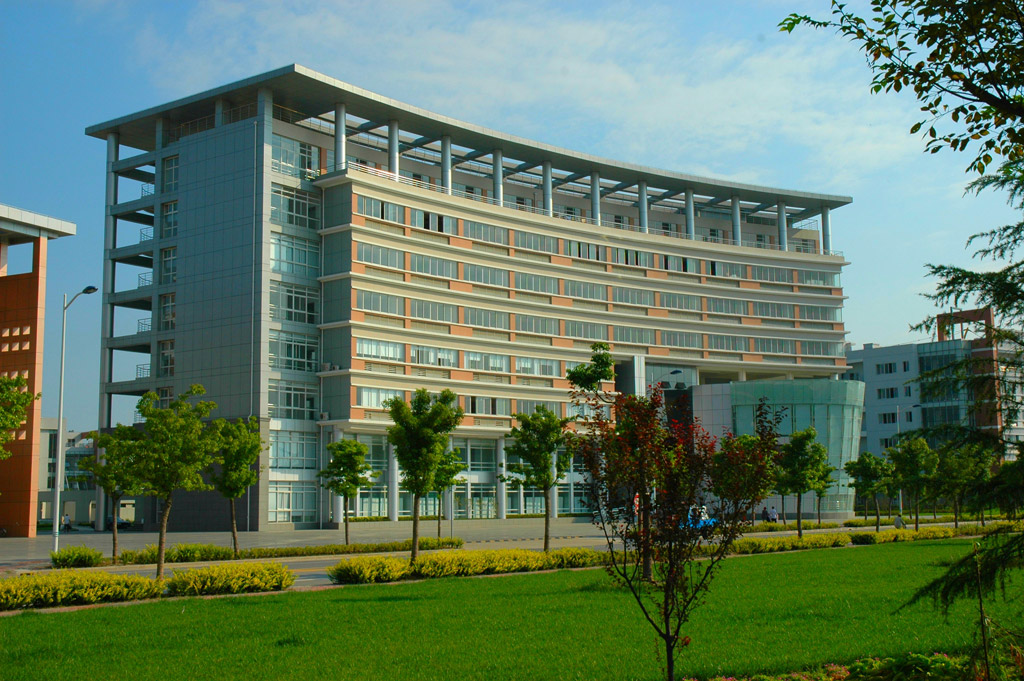 Примери
Energy Efficiency / Energy Performance Services
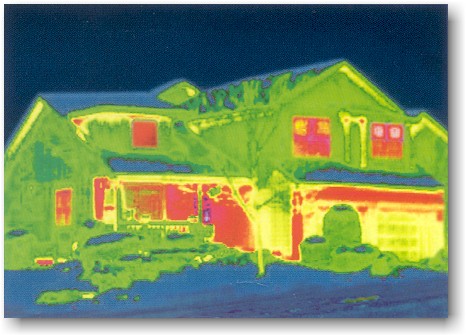 Примери
Negawatts
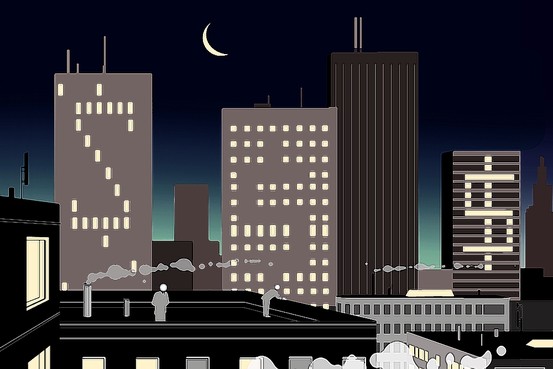 Примери
Electric Vehicles
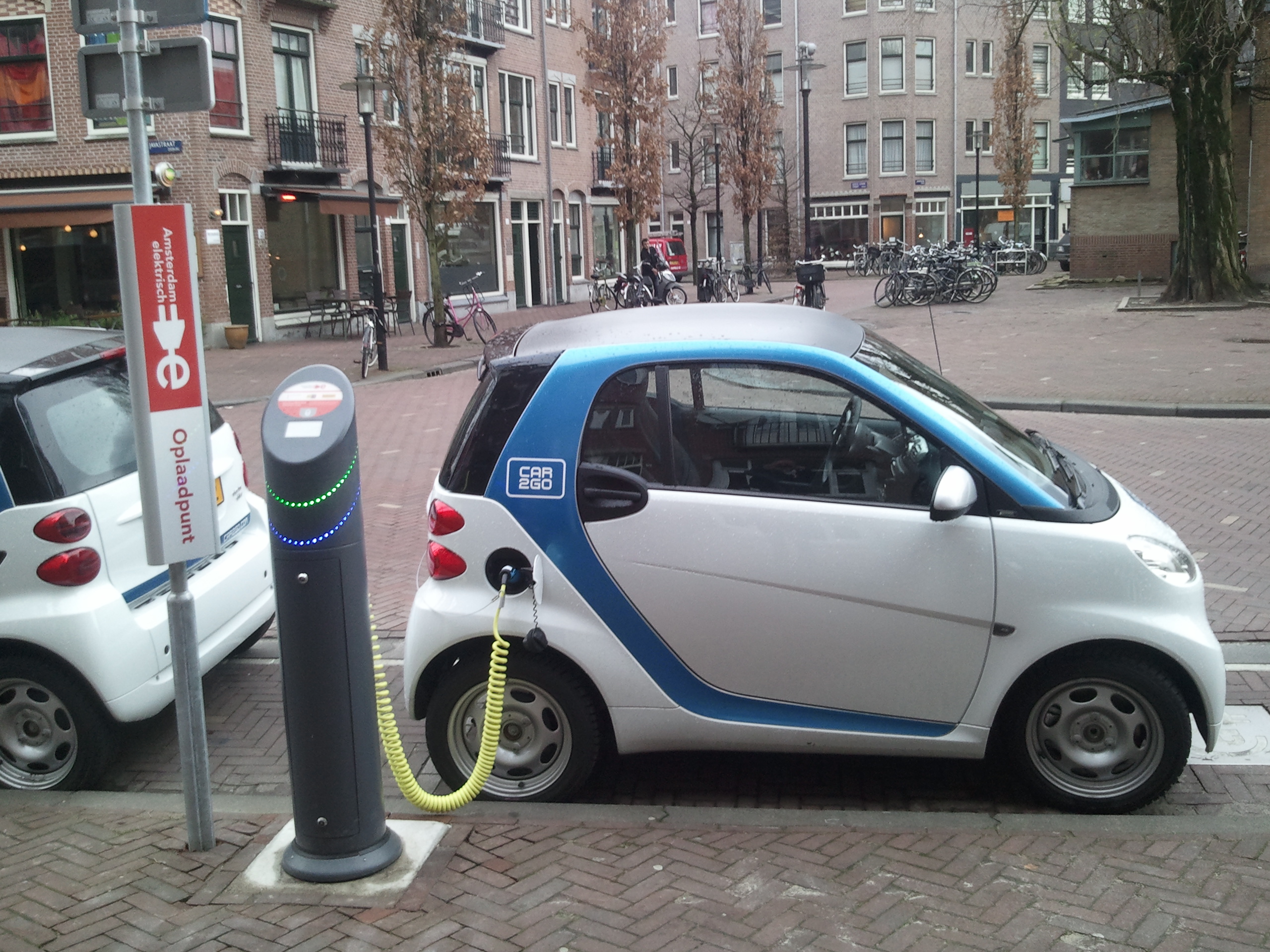 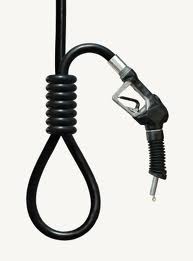 Примери
Electric Vehicles
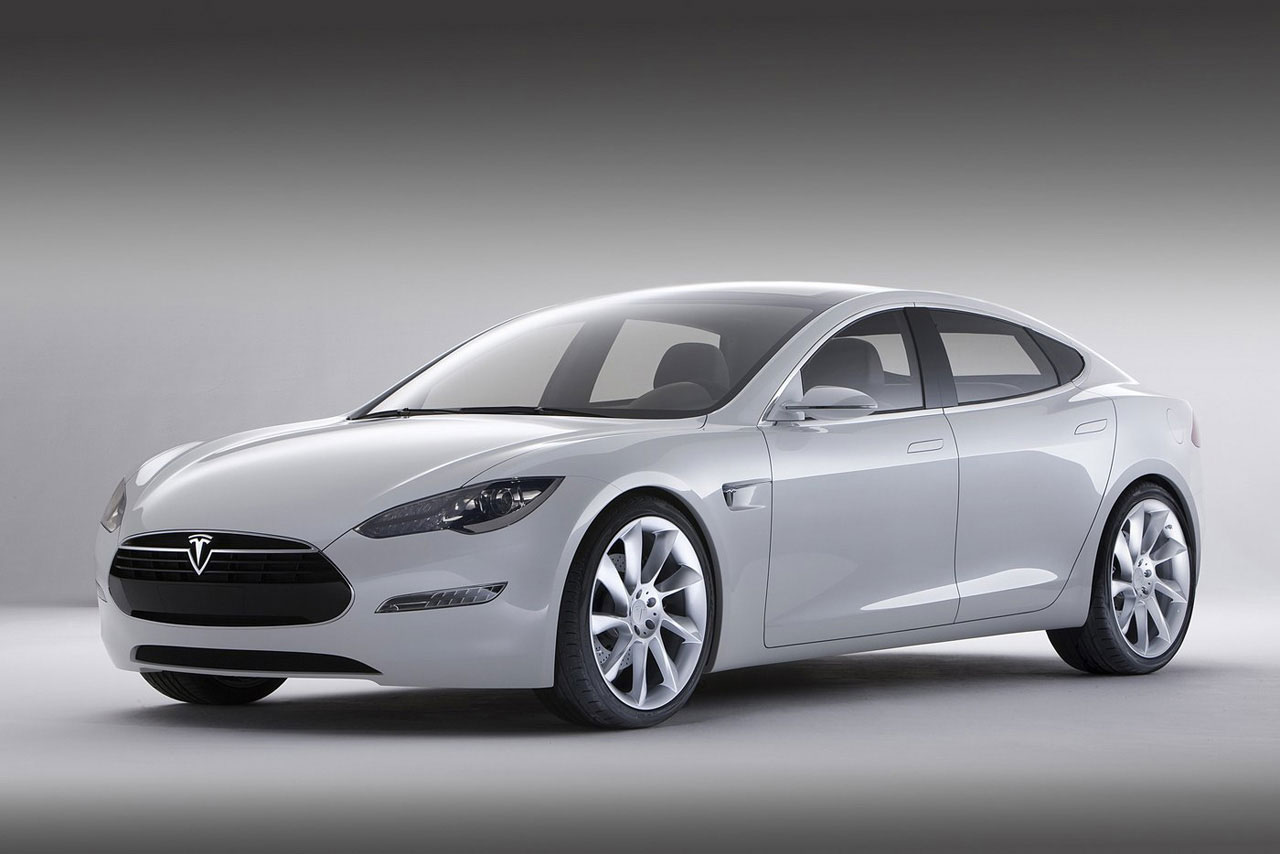 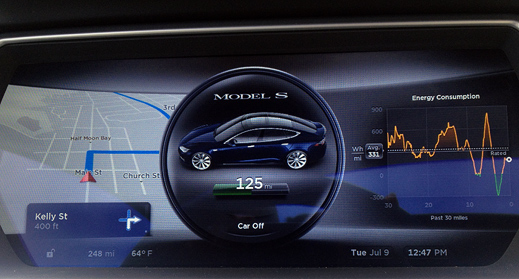 Примери
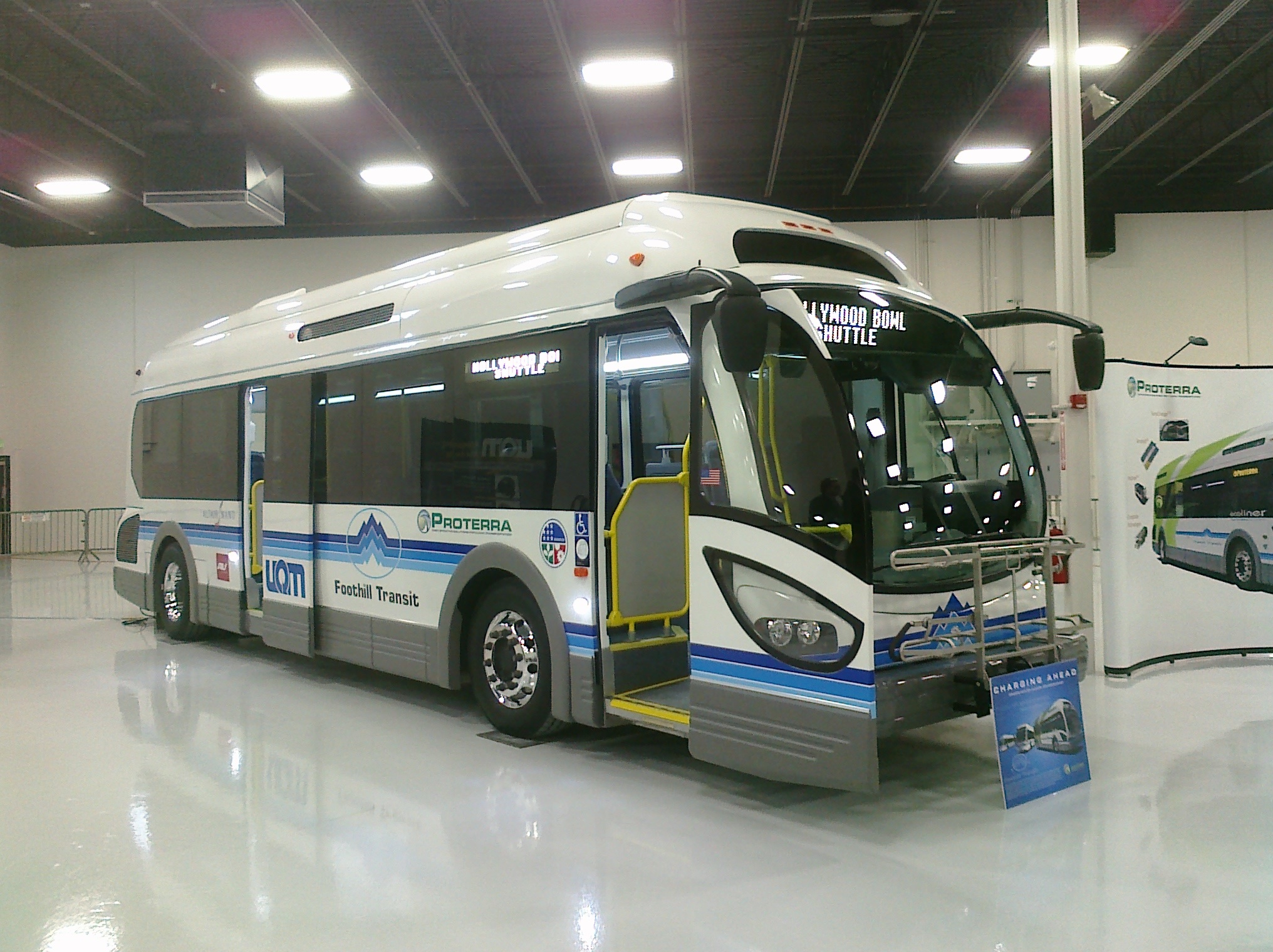 Electric Vehicles
Скоро и в София… 
Примери
Застрахователи продукт:

За доставки
За прогнози


Тръжни платформи

За доставки на енергия
За доставки на услуги
За доставки енергийни продукти
За доставки на финансови продукти
………..
Примери
Energy Forecasting Services
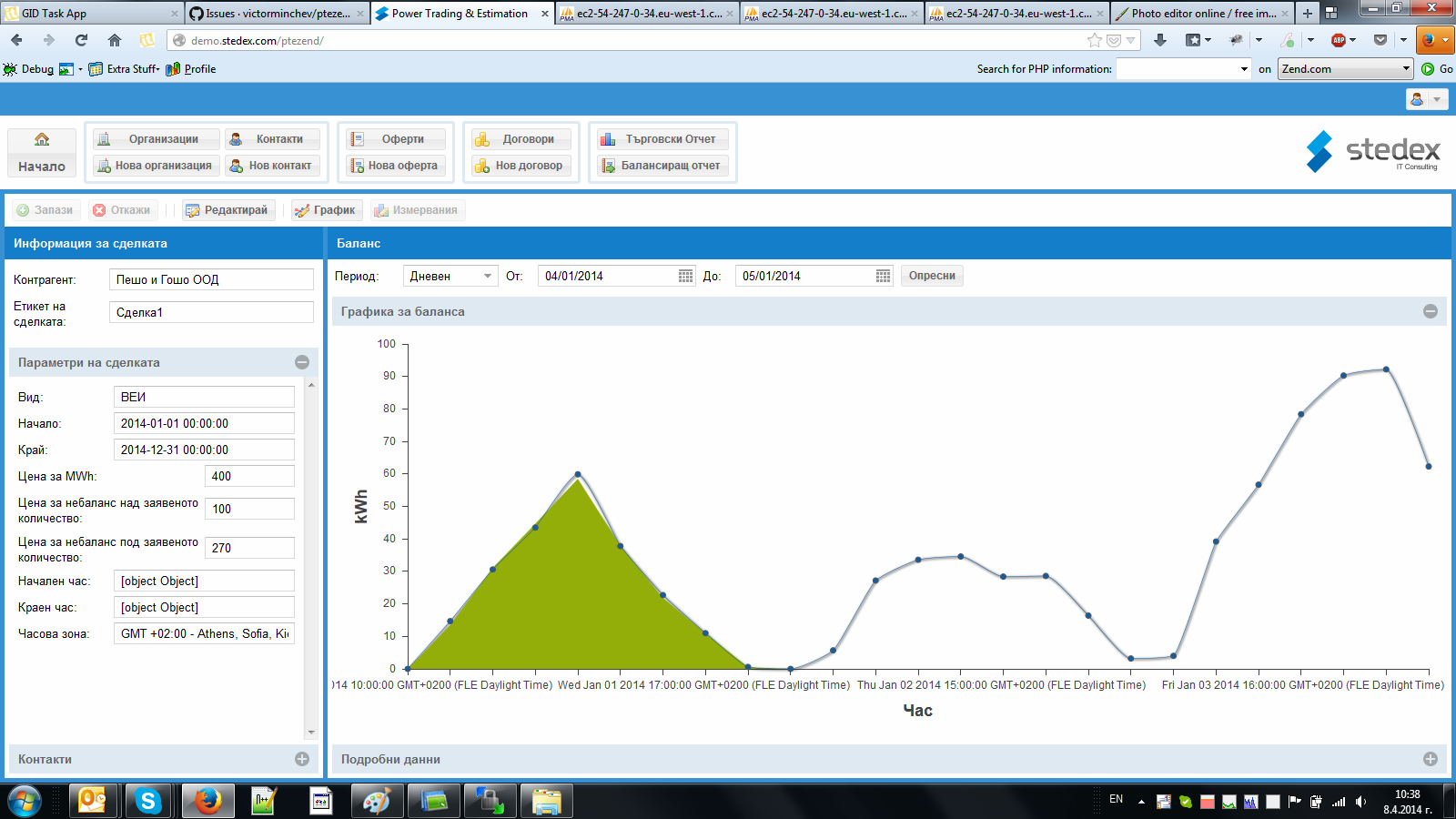 Прогнозиране, графици
Energy Forecasting Services
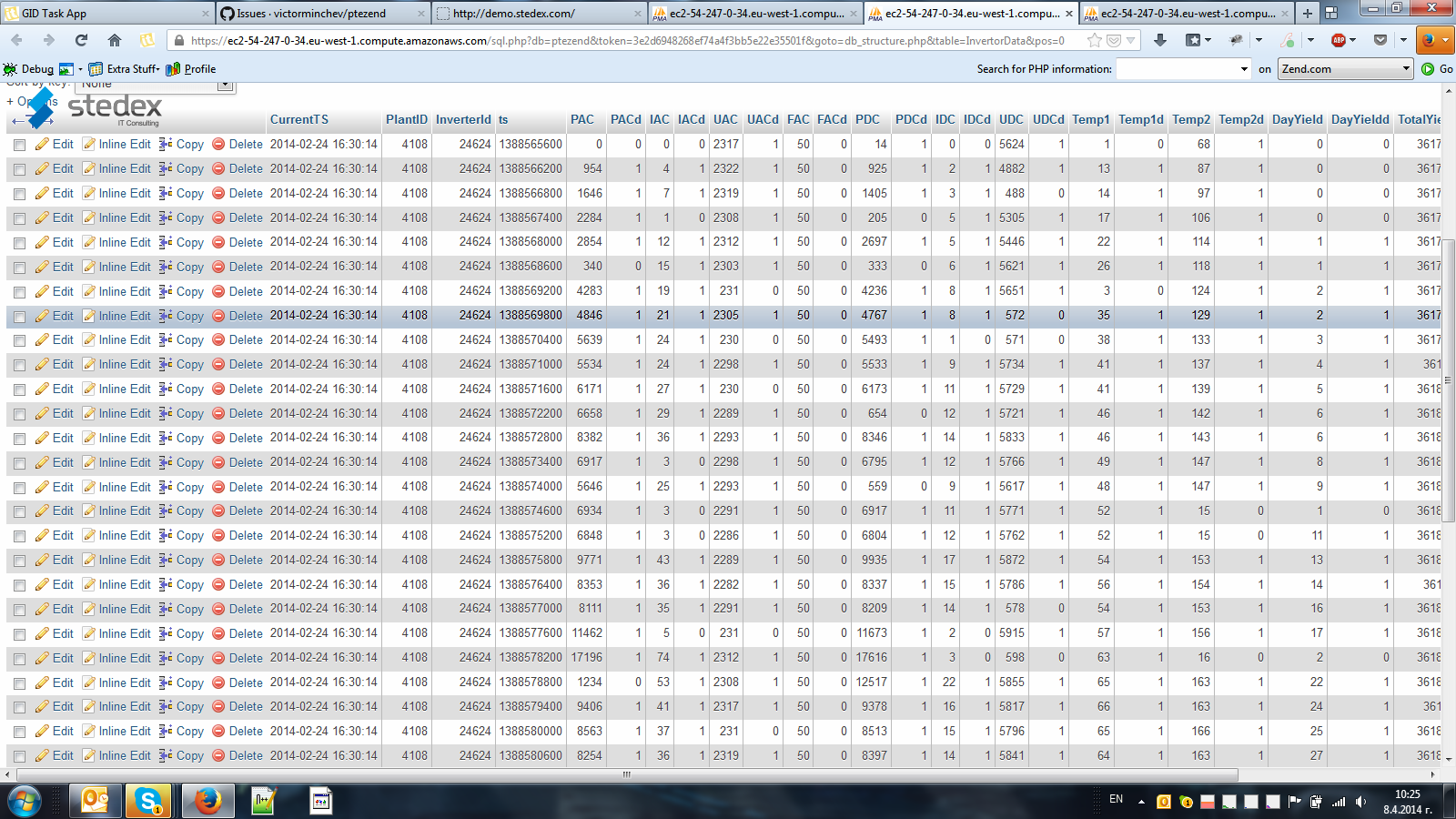 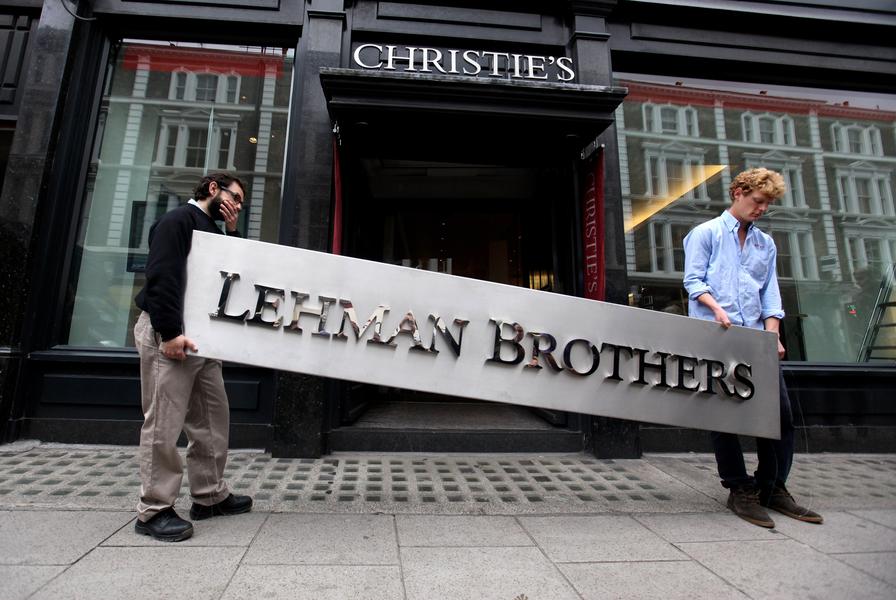 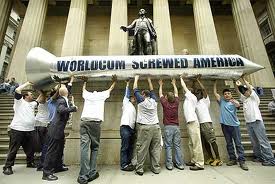 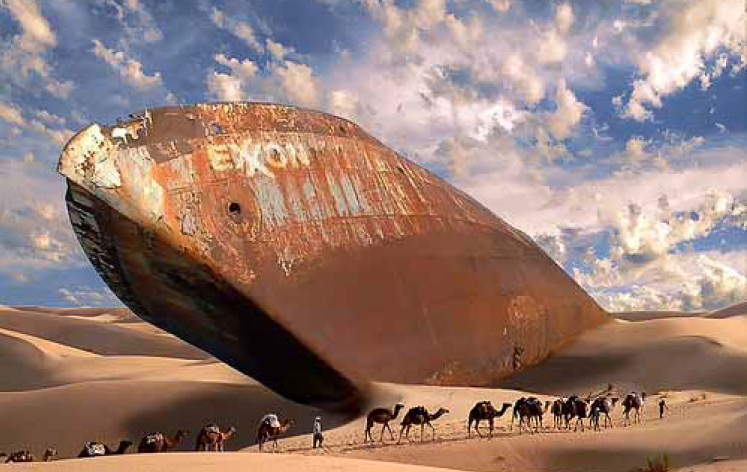 The illusion
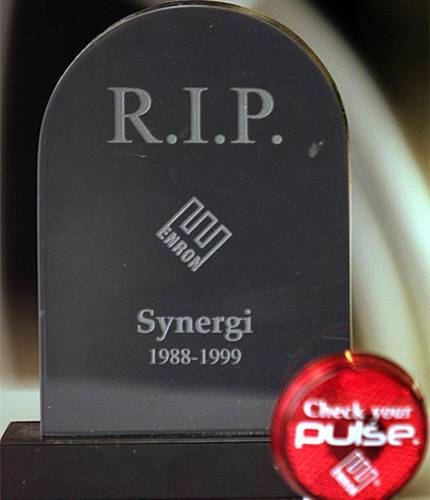 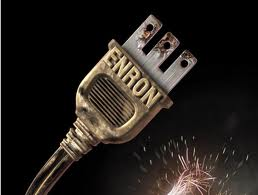 Правни “предизвикателства”
В момента в българската нормативна уредба, касаеща енергетиката:
Няма стандарти и процедури  за ИТ и дори НЕ може да се докаже наличието на търговска сделка, вкл. 

цена, количество, периоди…
няма изискване за период на съхранение на информацията, 
за електронен подпис, 
за получаване, …
за сървърите на които се съхранява информацията…
Правните “предизвикателства”
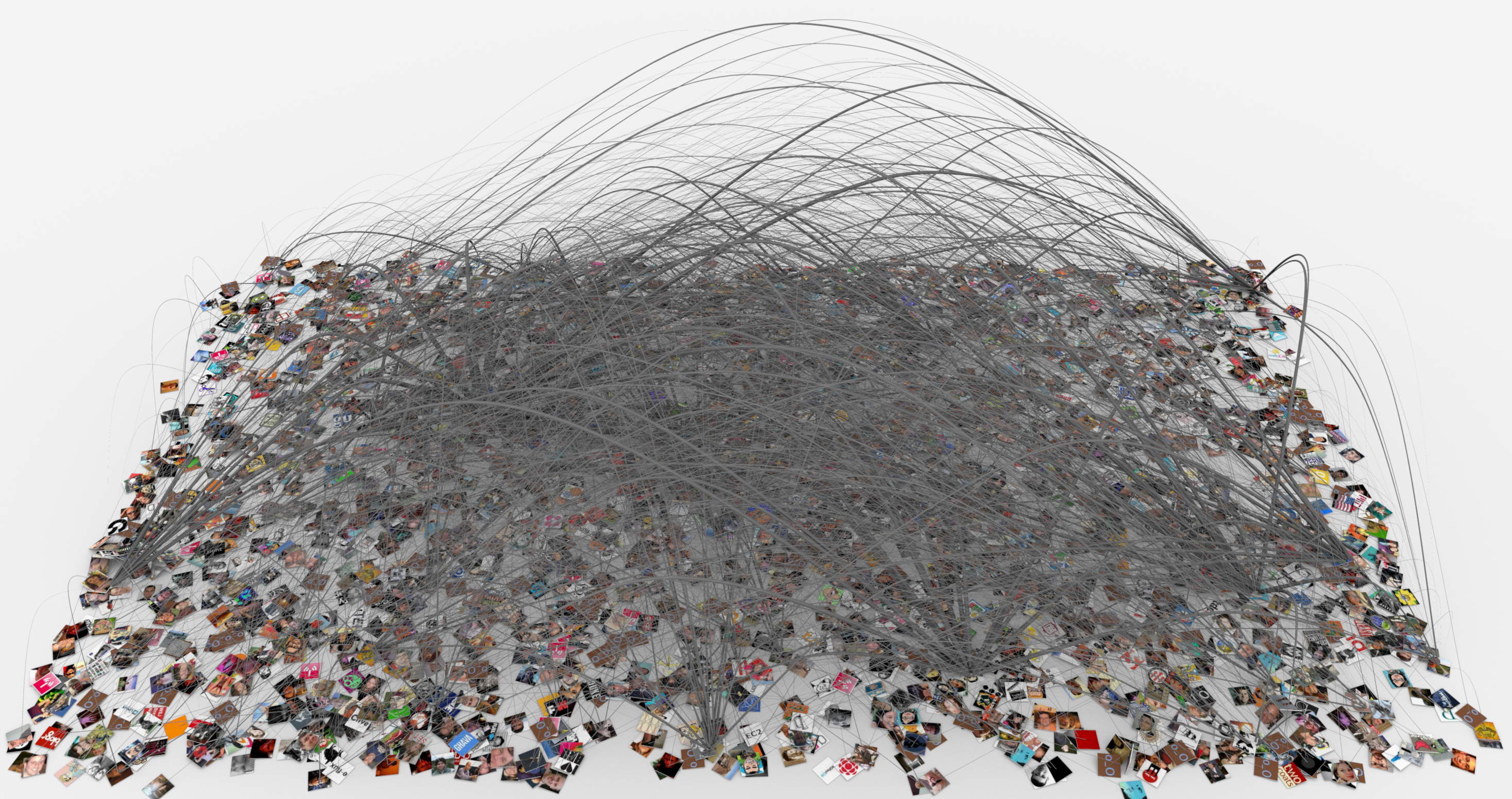 Правните “предизвикателства”
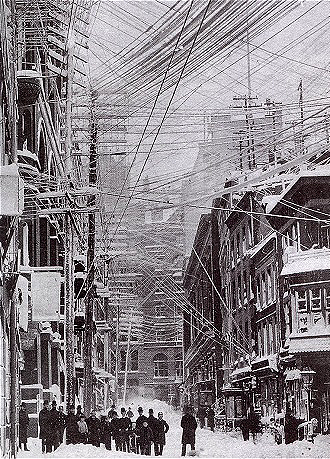 New York, 1888
Пазарът е навременен обмен и анализ на надеждна и сигурна информация
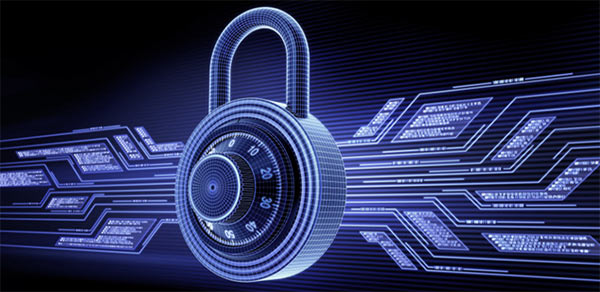 ENTSO-E Subject Area Map / Conceptual Data Model

Market Data Exchange Standard (MADES)

ENTSO-E Data Architecture

ЕНТСО-Е Master Data, Structural Data, Classification Data

ENTSO-E Central Information Transparency Platform -

Regulation (EU) № 543/2013
ENTSO-E Data Governance and Data Management:
DMH (Data Model Harmonization) Project
Data Management
Functions:
Data 
Architecture
DAR
Develop SAM (Subject Area Map), which considers existing CIM standards, existing application data models, and the data needs of the major on-going projects (EMFIP, NMD 1 / 2, PEMMDB 2, TYNDP, Data Portal)
Data 
Quality
DSD
DAR-01
Data 
Standards
& Design
Meta-data
Development of Conceptual / Logical Data Models, supporting the highest-priority subject areas;  Work ‘opportunity based’ with major projects
DAR-02
Data 
    Warehousing
    & Business 
    Intelligence
Data
Governance
(SDGS)
Data
Storage
Work with NMD and EMFIP Project Teams, in support of review of work products (Business Requirements Specification, Definitions, Conceptual / Logical Data models)
DSD-02
Data
Security
Reference &
Master data
Data 
Integration
& Inter-
operability
Investigate, take inventory, and evaluate the existing data assets within the Association, determine potential impacts on the Data Portal
DSD-01
Documents 
& Content
Data Standards & Design Function:
Data Architecture Function:
Data Modeling, Analysis and Solution Design, as well as data implementation across the Systems Development Lifecycle.  Definition of Common business vocabulary (Glossary), data standards and support for developments related to all important ENTSO-E projects and products, such as Network Modeling, Market Transparency, ......
Data requirements definition and blueprint design.  Development of Association Data Architecture and Data Interoperability Architecture.
“Wheel” above is from DM-BOK:  Data Management – Body of Knowledge
                                                       (DAMA:  Data Management Association)
7
ENTSO-E Data Architecture 
      (work in progress:   top-down & bottom-up )
Business Information (TSOs, ENTSO-E)
»  Power System Assets
           » Planning and Investment Lifecycle
              » Parties and Roles
                 » Areas, Points, Boundaries, Locations
                    » Network Activities and Events        ( & others ? )
WG EDI (Market Committee)
Data Interchange to support Business Processes
ALIGN !
» + Common Classification & Reference Data
IEC
Standards
(TC57)
CIM 61968
CIM 61970
CIM 62325
» Major Application Development 
     Projects ( NMD 1 / 2, EMFIP, …
          ( reviewed with Suppliers )
Levels of responsibility
» Implemented with Suppliers
Databases, Applications, etc.

 NMD   entsoe.net  EMFIP Extranet     EAS     PEMMDB    SYB
                                                                                                              + ….
EIC Codes (CIO / LIO)
 EDI Core Components
 HRM (Role Model)
 Implementation Guides
        (CIM for Market)
»  Hosted by and / or  
    maintained  by Suppliers
….
Teamwork, communication, and cooperation are critical !
Technology (Suppliers)
amongst: WG EDI, D&I Section, SDGS, DEG, Working Groups, Suppliers, …
8
Subject Areas (Initial Proposal)
Planning and    Investment Lifecycle
Parties and Roles
Power System Assets
ENTSO-E:
 - Assembly
 - Board
 - Secretariat
Organizational Bodies:
 - Committees
 - Working Groups
 - Regional Groups
 - Steering Groups
 - Expert Groups + ….
Scenarios      
 Cases
- Situations
 Investments
 Projects
 Market Models
 Network Models 
 Assembled Model
 Solution + ….
- Organization Type
- Party      - Role
- Role Assignment
- TSO
- Legal Entity
 Regulatory Body
     - National   - EU
- Power Exchanges
- Associations + ….
Production Units
 Generation Units
 Consumption Units
 Transmission Assets
    - In country
    - Cross – border
 Transformers
 Substations  + ….
Common Classification / Reference Data *
- Calendar:  Date Periods  /   Time Periods (MTU / BTU)
 - Generation Technology Types / Fuel Types (+ combos)
 - Measurement Units      - UTC (Time Zones)
 - Outage Types               - Reserve Types
 - Auction Types               - Contract Types
 - Tariff Types                   - Price Types    (+ others …. )
Areas, Points, Boundaries, Locations
Areas:  Pan-European / Regional / Country / Control Block / 
               Bidding Zone / Market Balance Area …
Points:  Measurement / Metering / Accounting / Boundary …
Relationships:  Area to Area, Point to Point, Point to Area
Network Activities and Events
GENERATION:
- Installed Capacity
 Forecast  / Actual
 Pumped Storage 
      (reserves)
OUTAGE:
Planned / Unplanned:
  - Production Units
  - Generation Units
  - Consumption Units
  - Transmission Assets
  - Offshore Grid 
      Infrastructure
BALANCING:
 Balancing Reserves  / Prices
 Prices, Activated Balancing Energy
 Aggregated Imbalance Volumes  / Prices      
 Expenses / Incomes                            
 Cross-Border Balancing:  
    Volumes / Prices / Activated energy    ( + others …. )
TRANSMISSION:
 Transfer Capacity
  - Forecasted / Offered
 Explicit Auctions
 Implicit Auctions
 Physical Flows
 Prices   ( + others …. )
LOAD: Forecast / 
        Actual / Margin
10
Master Data, Structural Data, Classification Data
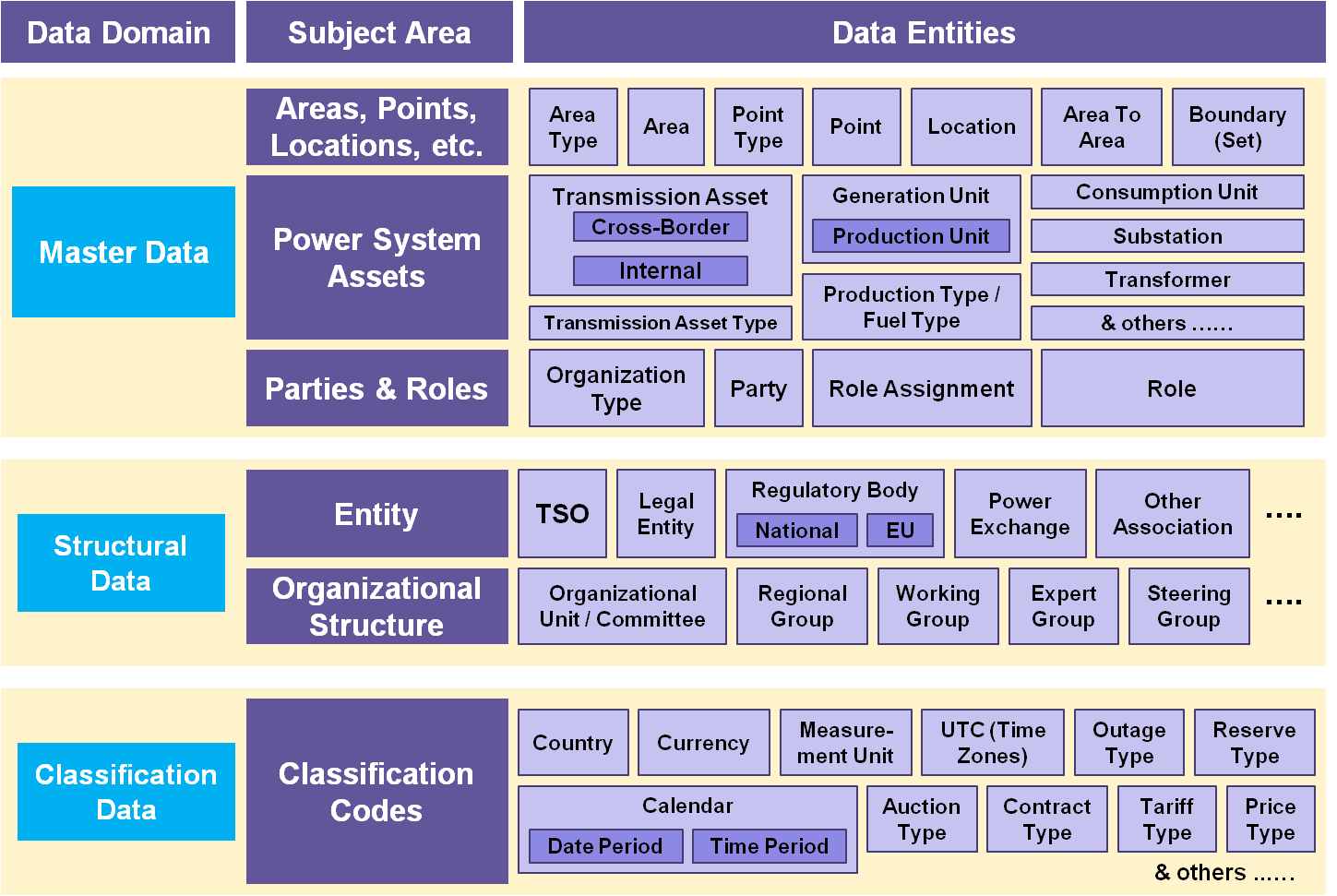 ENTSO-E Central Information Transparency Platform
EECS Rules Fact Sheet 5 TYPES OF ENERGY INPUTS AND TECHNOLOGIES:
Technology
ENTSO-E Central Information Transparency Platform
EECS Rules Fact Sheet 5 TYPES OF ENERGY INPUTS AND TECHNOLOGIES:
Fuel Type
ENTSO-E Central Information Transparency Platform
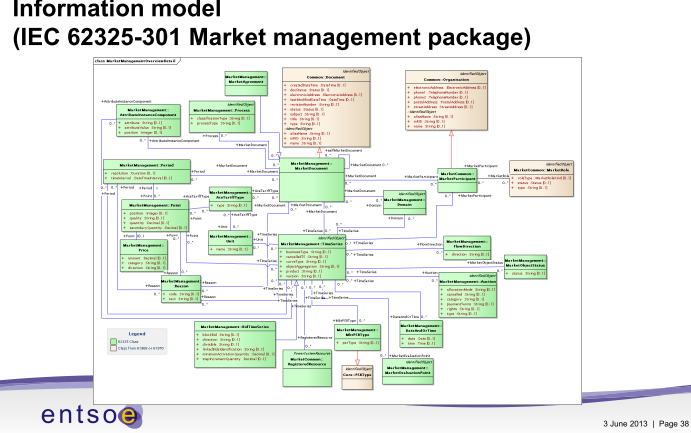 И все пак балансиращият пазар не е само hardware & software

  но и
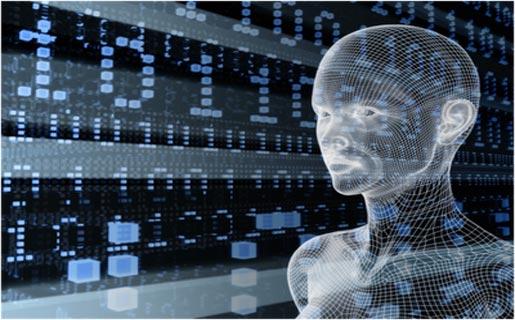 и Money
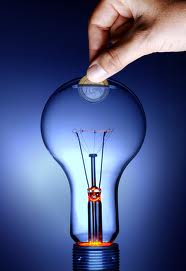 но и Brainware
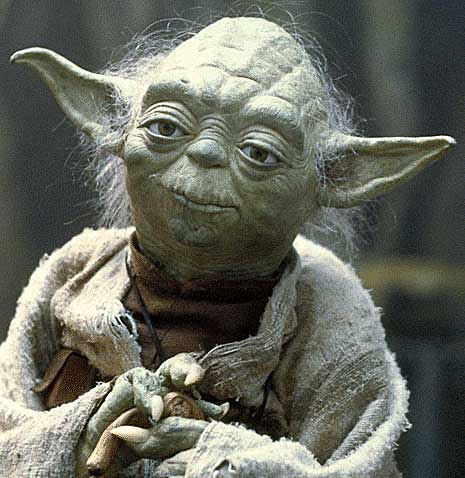 DEADLINE:01.01.2015
Двата пътя към либерализиран пазар
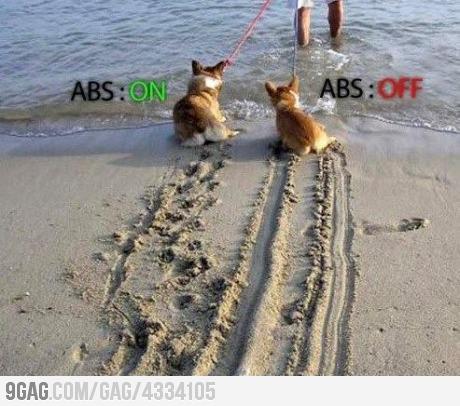 Диалог, дискусия, добра воля
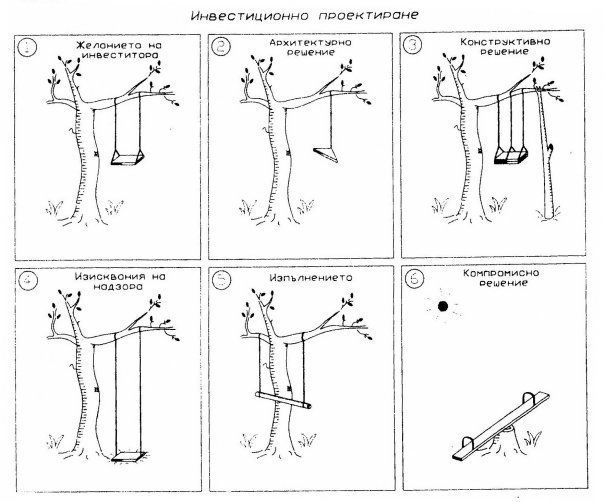 ВСИЧКИ трябва да участват активно при създаването и провеждането на пазара на електроенергия!
Малко време за въпроси и коментари
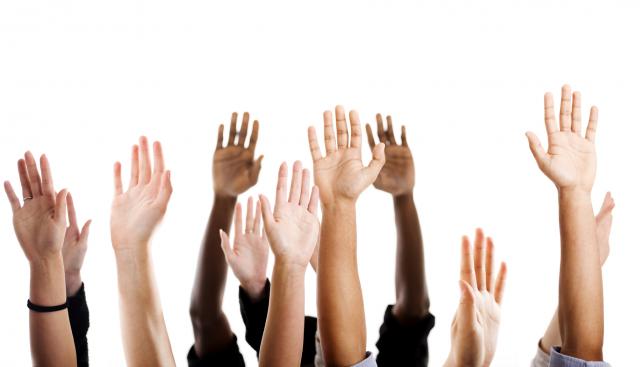 Благодаря за вниманието и търпението!



инж. Васил Петев

vassil.petev@3vmanage.eu 
M: +359 88 722 53 97


Не е важен цветът на котката, ако тя лови мишки
китайска поговорка